Transforming Automation Into ProfitsJamie HorrellDay 4
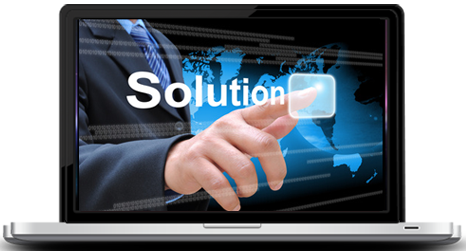 Day 4  - Agenda
Module 9: Review Smart Code Homework and Using A Smart code Series 
Module 10: Getting The Right Accounts Worked (The Right Account for The Right Collector)
Module 11: Building a Better Client
Review Smart code Homework &Using A Smart code seriesDay 4
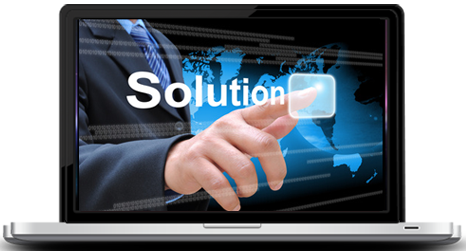 Day 3: Homework
Use Company 99 on your system
Configure the system with the following:
Create a Smart code the collectors will use:
When they call a debtors residence and there is no answer
Checks if the debtor has more than one account, that you notate all accounts
Prevents collector to enter any notes, send any letters and cannot  to date the account
Once the collector has entered the Smart Code, it takes them to the next account
Give the collector the ability to enter an additional Smart Code before being presented with their next account
Create a Smart Code that a user can that will send a Final Demand Letter to the debtor
For this letter to be sent, the debtor must have a good address and has never received a Final Demand in the past
Day 3: Homework (continued)
Use Company 99 on your system
If a Final Demand is sent, you want to notate the account and date it for 14 days
The collector cannot send the letter manually
The collector cannot  notate the account manually
The collector cannot date the account manually
The collector has the ability to enter an additional Smart Code before being presented with their next account
What Is A Smart Code Series?
Do you need to automate how an account is worked in the future? 
A Smart code series gives you the ability to apply a smart code at a future date based on the conditions of the account at that time

In RMEx
System Control menu 2 >  Smart code series option

Let’s look at a Smart code series!
Module 10: Getting The Right Accounts Worked (The Right Account for The Right Collector)
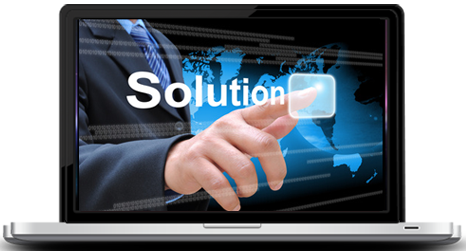 Module 10:  Getting The Right Accounts Worked                         (The Right Account for The Right Collector)
What collector gets the account?
Who else needs to work these accounts (other than collectors)?
 When should collectors get the account?
Are there accounts you need to keep away from the collector?
Is there something special about a group of accounts, how do you make it easy for a collector to find them?
Are there any “hot accounts”?
How do I make it easy for my collectors to find their accounts?
How do you handle accounts that are in different states (state regulations)?
What Is A Work Group?
Assigns accounts to the collector by client
Accounts with Phones  OR with no Phones
Large Balance Collectors OR Small Balance Collectors

In RMEx
System Control menu 1 > Collector work groups





Let’s create a Work Group!
What Is A Work Map (Account Processing)?
Work Maps display the collector’s accounts to be worked 
Is created during Nightly process
Consists of Processing Types = “buckets” that organize accounts
 Processing  Types can be broken down to have “sub-buckets” or categories called QCats (Queue Categories)
The Work queue (Work Map) – displays by role

RMEx
System Control menu 1 > System Security (Work Queue)
Account Processing menu > Display account to be worked (Work Maps)
System Control menu 2 > QCat codes 



Let’s take a look at Work Maps!
What Is Account List for Audit?
Account list for audit  allows you to  select a group of accounts from all the accounts in the system
 The list can:
Be viewed online
Apply a Smart code
Move accounts to be worked 
Printed out in a report

In RMEx
 Management menu > Smart code/User audit options > Account List   For Audit

Let’s look at Account List for Audit!
What Is Queue Consolidations?
Takes a group of accounts from the work queues and puts them in a separate bucket to be accessed via work maps or a dialer
“Done on the fly” -  this is a manual process
 Can also be setup in the nightly (can automate)

RMEx
   Management menu > I-Tel menu > Queue consolidation




Let’s look at a Queue Consolidations!
What are State Options?
Setup options by state for how/if you work the account
Do you have license to work in a specific state
Set times when accounts in that state can be worked
Close accounts automatically if you do not want to work that state 
Apply smart code
Present message to collector based on a state

RMEx
    System control menu 2 > State options


Let’s look at State Options!
Module 10: Interactive Exercise
Create a Work Map with the following:
Collector Code COL4  and COL5 are large balance collectors and work balances  > 1000
Collector code COL2 is a small balance collector and works accounts < 1000
Accounts over 10,000 go to HOUS
All collectors work their own skip accounts. 
How would you setup for a pooled environment?
You are located in NY, you want to make sure that CA accounts are worked from 9am – 5pm
Present the message, “Do not accept Direct Checks ” when FL accounts are presented
Account Processing (Automation  Profit) . . . .
How does this make you profitable? 

 Right collectors working the right accounts
 Assists in regulating  state compliance
 Allows you to target and categorize accounts to be worked
Module 11: Building A Better Client
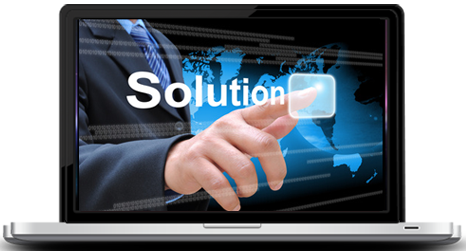 Module 11:  Building A Better Client
What collector should be working the client’s accounts?

Do your client’s accounts need to be separated so that they can be worked on differently  (different collectors, contact series)?

How often does the client get a statement?

What type of client – gross or net?

Is this client made up of multiple clients and should there be one statement?

How will you handle client fees (per case/per letter)?

Does this client link accounts?
Module 11:  Building A Better Client (continued)
How should new accounts be treated?

What reports should print/email automatically at month-end?

Will you need special notes /messages for collector when account is presented (by client)?

Do you need to differentiate similar accounts within a client?
In RMEx
Management menu > Client Update
Management menu > Client Inquiry
 System Control menu > ACats (Account Categories)

Let’s look at a Client!
Module 11: Interactive Exercise
Create a client with the following:
 The accounts should be distributed based on the collector’s productivity 

Collectors COL4 & COL5 are the 2 large balance collectors that should be working this client’s accounts and collector COL2 should handle all of their small balance accounts. Small balance in any account under $50.00

Make it very easy for collectors to identify accounts belonging to this client

Make this client more noticeable to the user

This client needs to be set up as a medical client

This client is a medical client and is an Outpatient Medical Center

The client wants you to  your letters that their  “Office hours are from 8:00am – 4:30pm”
Client Update (Automation  Profit) . . . .
How does this make you profitable? 

 Meet the client’s need  customer satisfaction
 Works your accounts smartly
Day 4: In Class Review